Utah II: Methods and Tools for Longitudinal Image Analysis
Guido Gerig, Marcel Prastawa, Sylvain Gouttard, Clement Vachet, Stanley Durrleman, Bo Wang, James Fishbaugh, Anuja Sharma 
           SCI Institute, University of Utah 
Jack van Horn, Paul M. Vespa, Andrei Irimia, Micah Chambers
           UCLA LONI, Neurosurgery, Neurology
Hans Johnson, University of Iowa
Joseph Piven, Heather Hazlett, John H. Gilmore, UNC Chapel Hill
Patient-Specific 4D Modeling in TBI
FLAIR               GRE                  T2                    T1                SWI
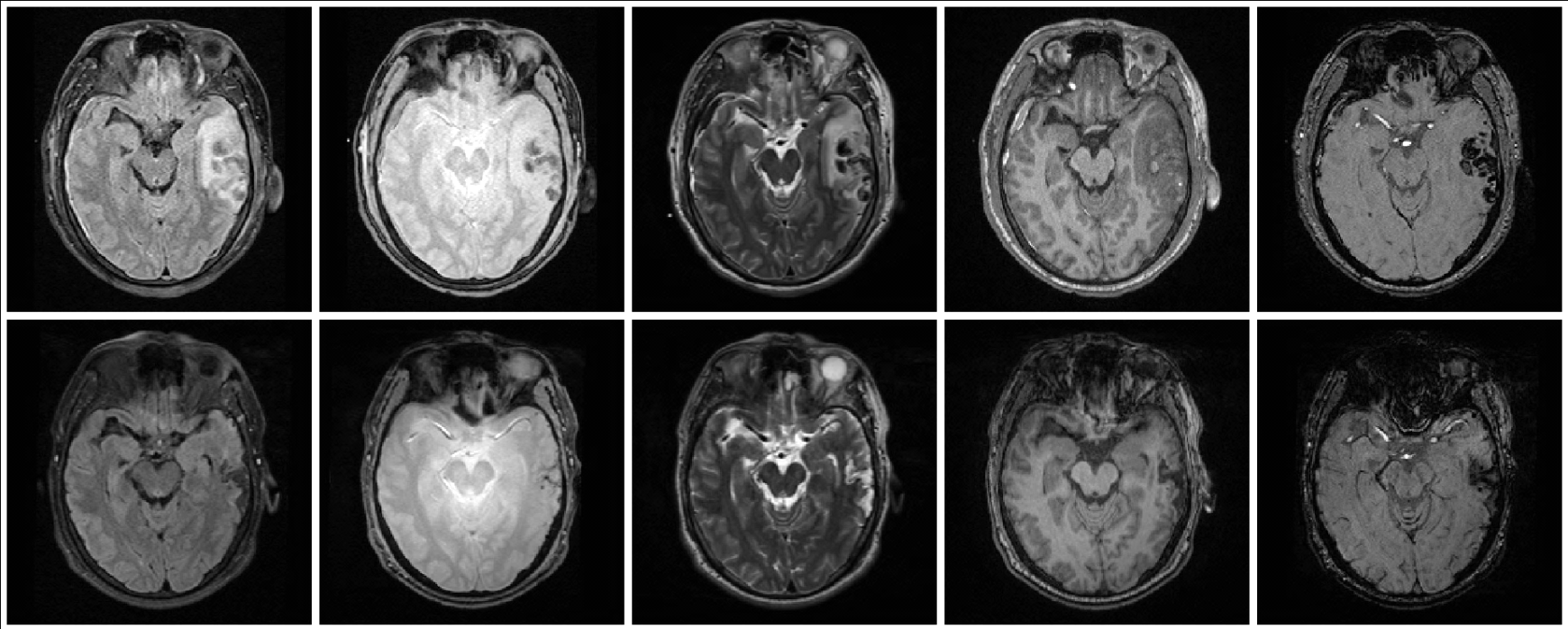 acute
chronic (+3-6 months)
Acute images
- Non-hemorrhagic lesion/edema
- Hemorrhagic lesion/bleeding
- Extracerebral lesion
- Diffuse axonal injury
Chronic images
- Lesion (Non-hemorrhagic)
- Necrosis
- Bleed
Method: Joint segmentation/ registration
Challenge: Lesions deform, disappear & appear. 
Construction of personalized spatiotemporal atlas using diffeomorphic and non-diffeomorphic components.
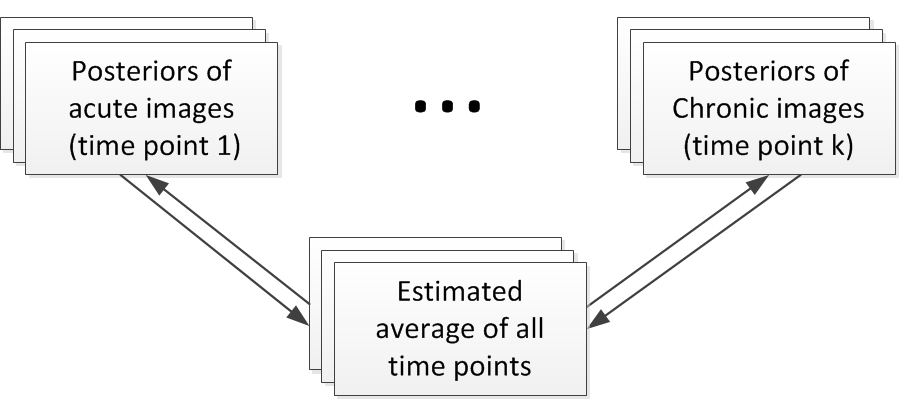 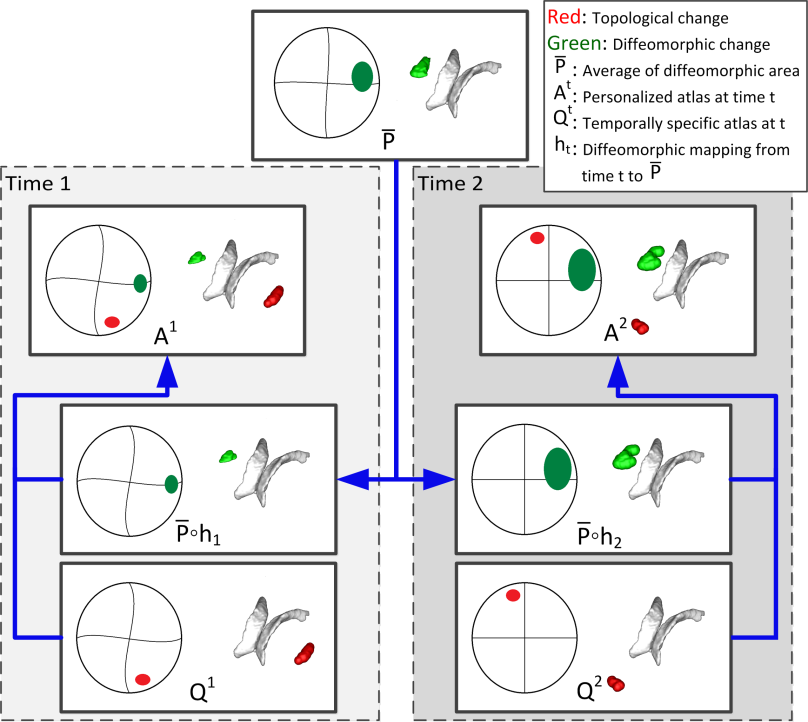 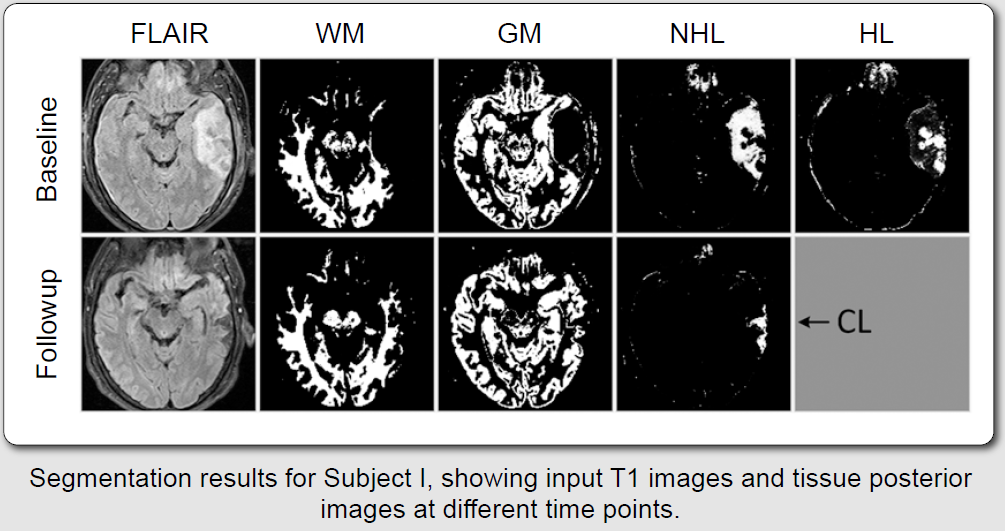 Wang et al.,  SPIE’12, ISBI’12
Personalized 4D atlas with modeling of topology changes
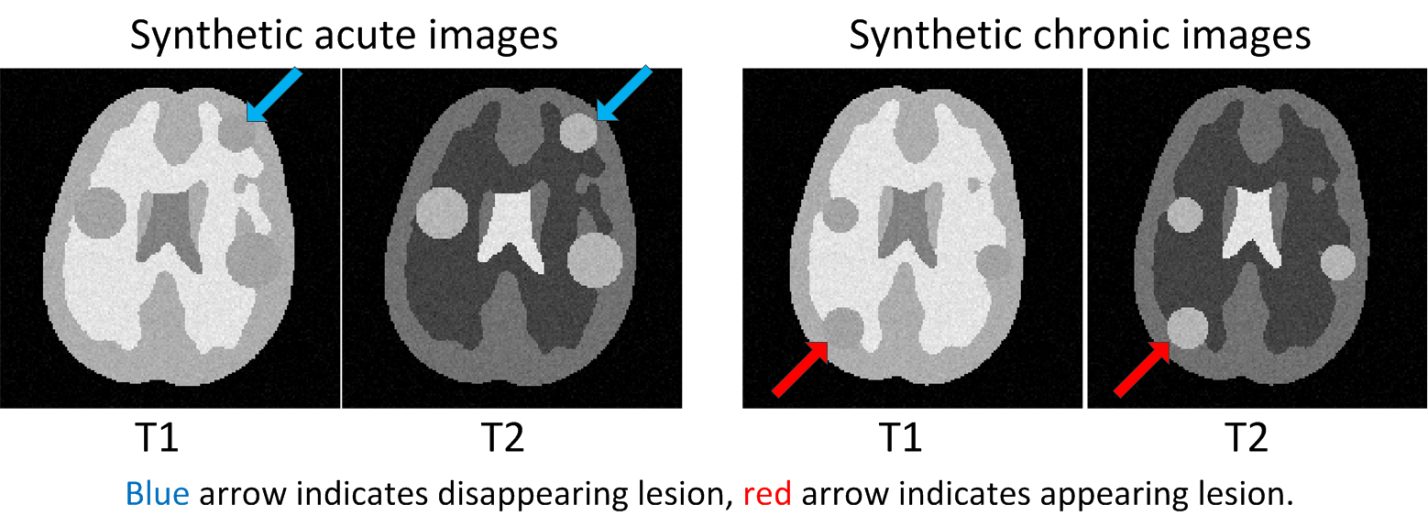 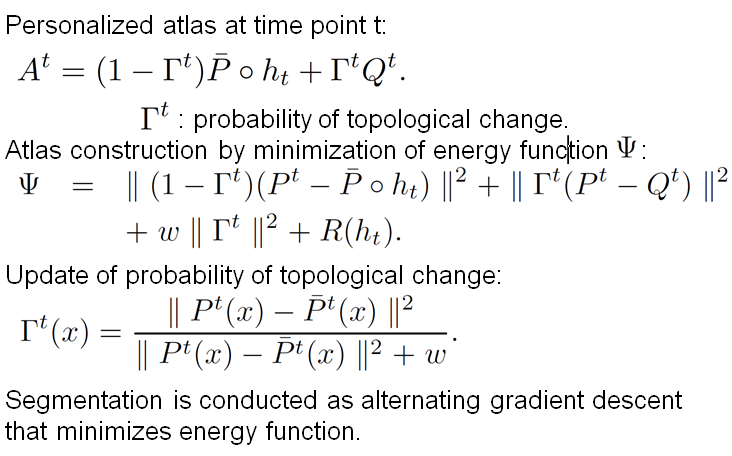 Γ acute
Γ chronic
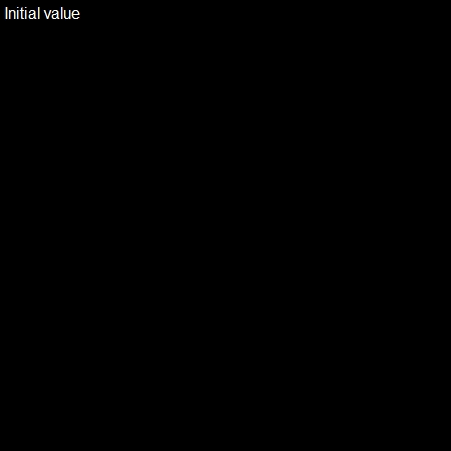 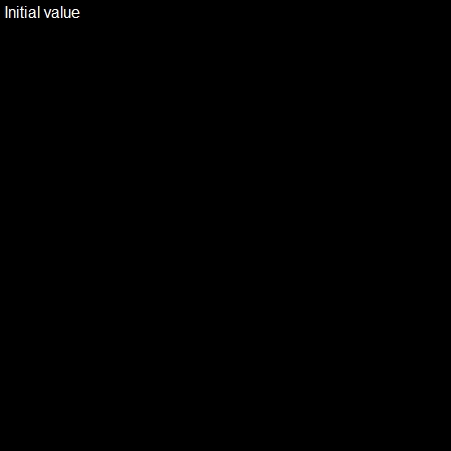 Results: 5 longitudinal TBI cases (UCLA)
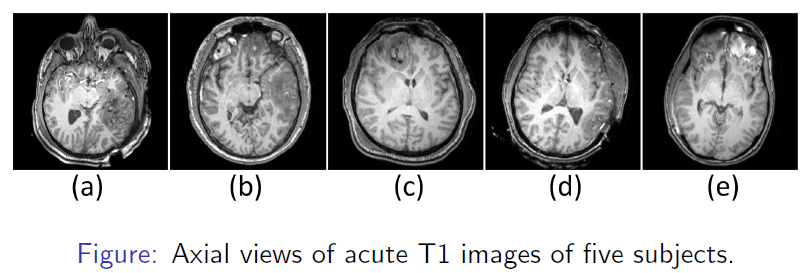 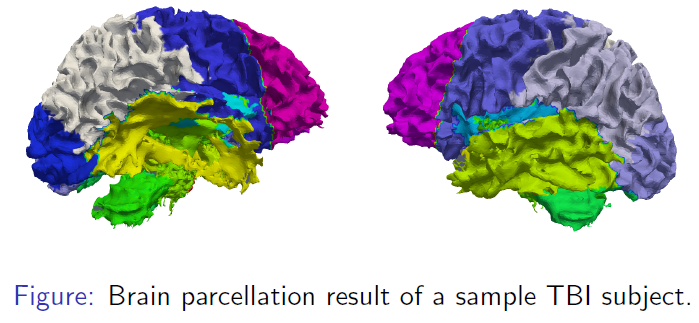 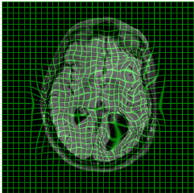 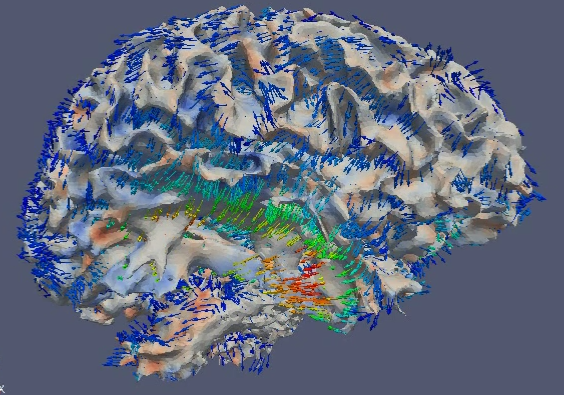 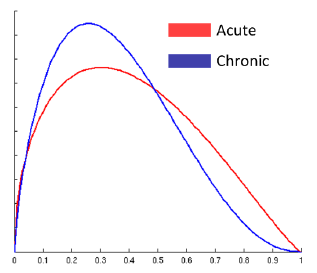 Spatiotemporal features/biomarkers: Deformation, cortical thickness change, tissue and lesion volume changes.
Correlation with GCS and GOS scores: Submitted ISBI’13
Longitudinal Shape Modeling
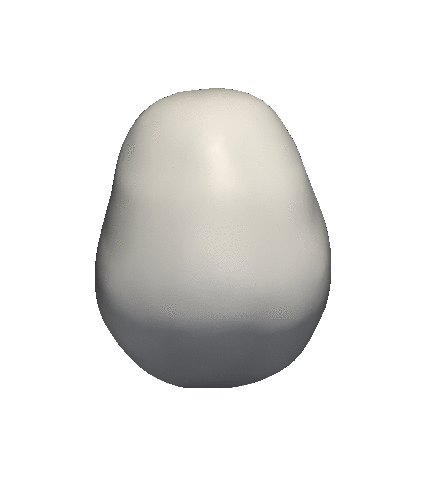 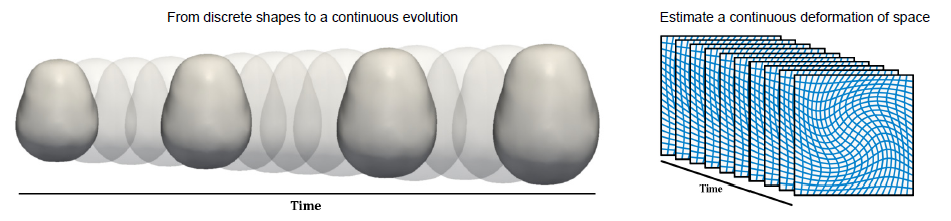 Concept:  Time-indexed discrete shapes → continuous growth model
Temporally smooth evolution based on controlled acceleration: 	[Fishbaugh et al.,  MICCAI’11, SPIE ‘12] 
New 2012: 
Analysis of Longitudinal shape variability via subject-specific growth modeling: [Fishbaugh et al.,  MICCAI 2012] 
Statistics on diffeomorphisms: Scheme for hypothesis testing of growth trajectories between groups.
ExoshapeAccel: C/C++ NAMIC toolkit SW for estimating 			continuous evolution from a discrete collection of shapes.
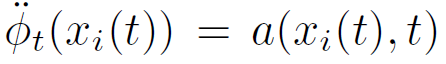 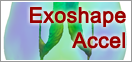 Longitudinal Shape Modeling
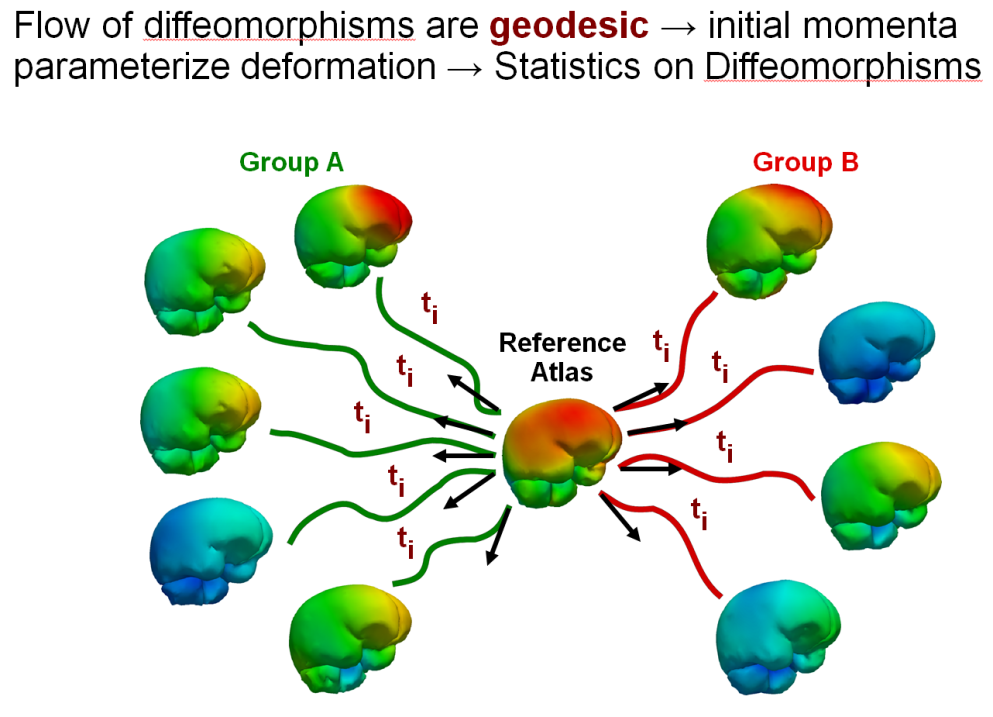 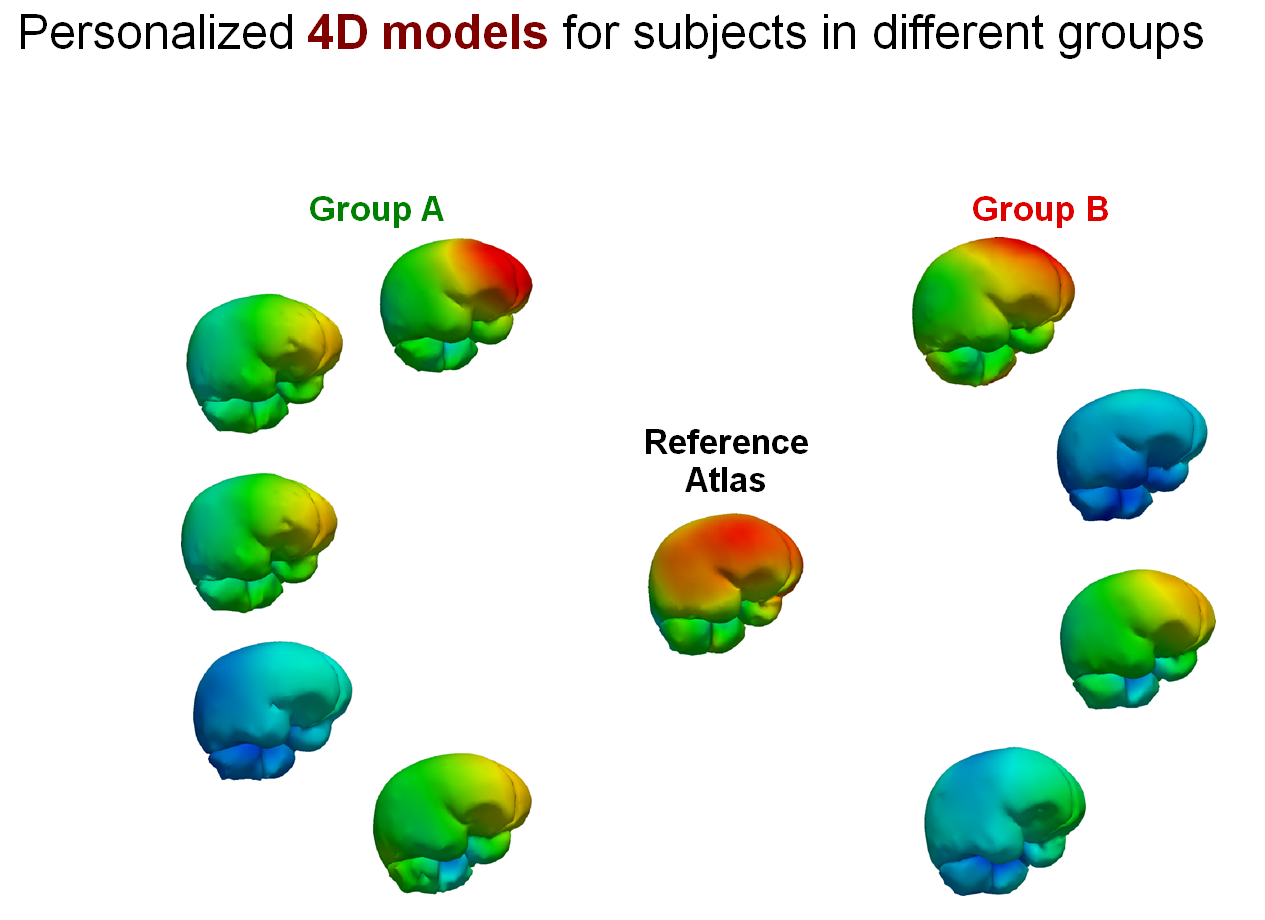 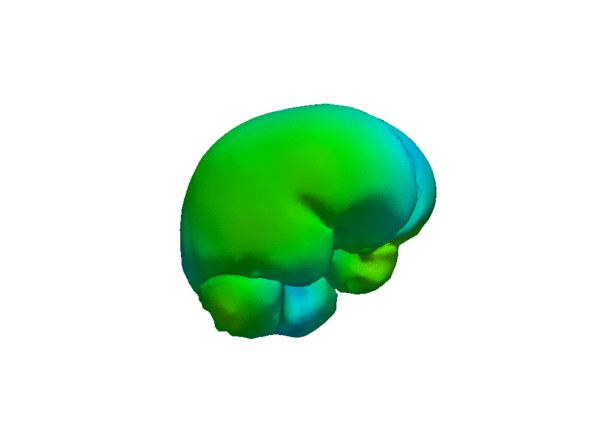 Current NAMIC Application: Shape changes in HD
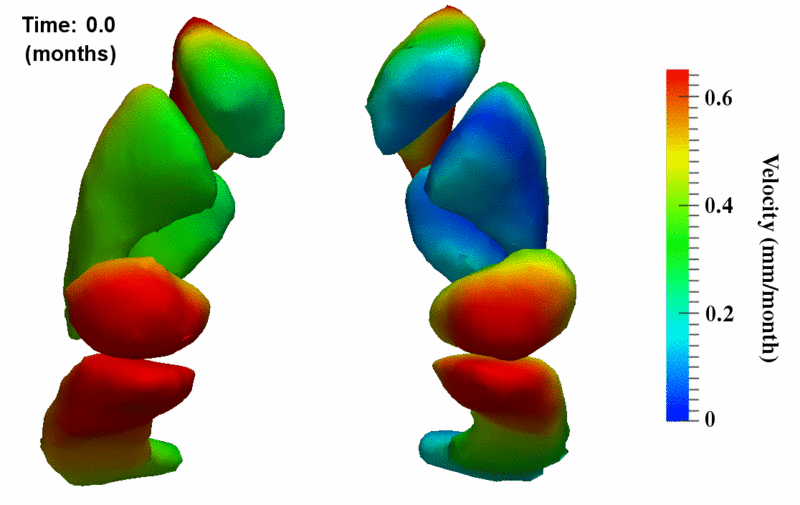 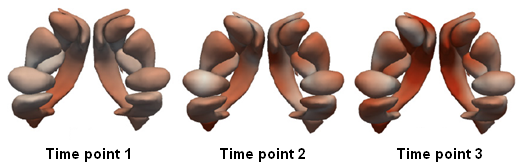 Individual 4D model
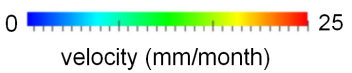 Tract-Based Longitudinal Modeling of DWI/DTI data
Neonate
1 year
2 years
Cine
Tract with FA
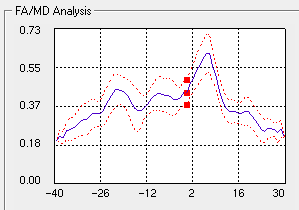 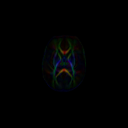 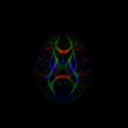 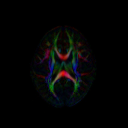 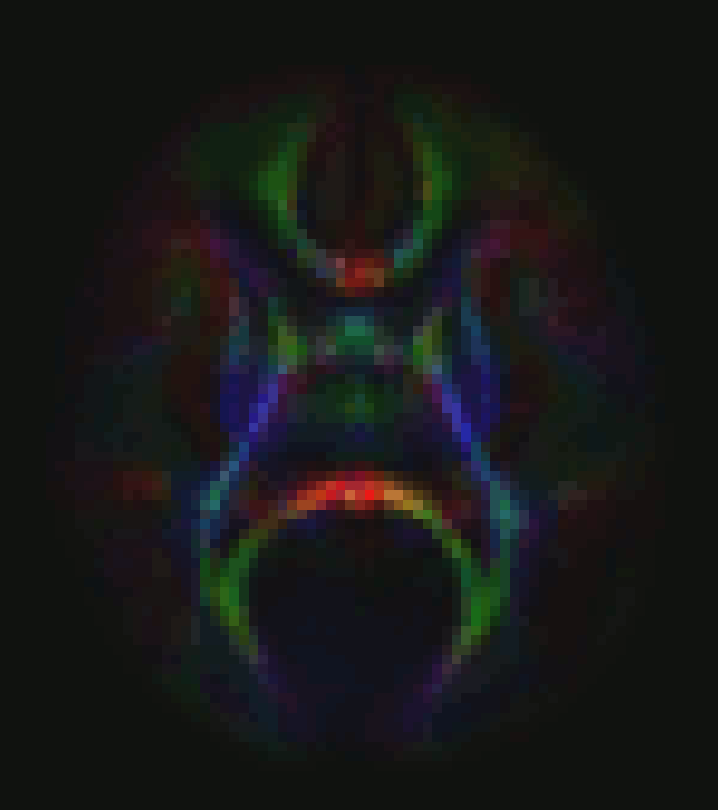 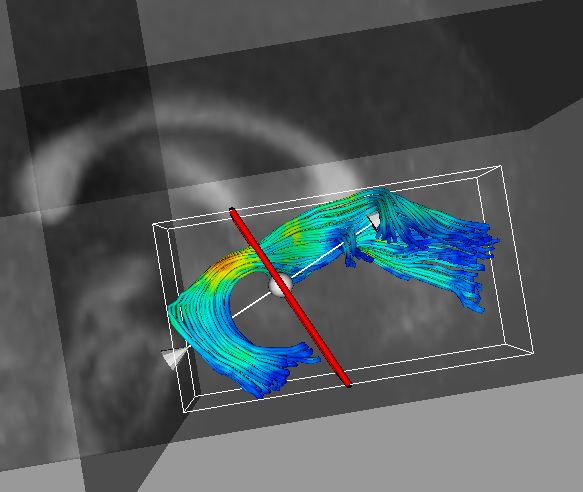 Subject-specific spatio-temporal tract diffusion model: FA(s,t)
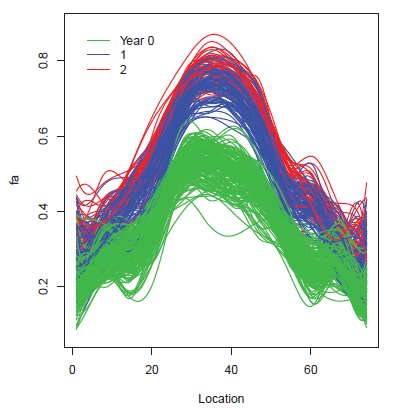 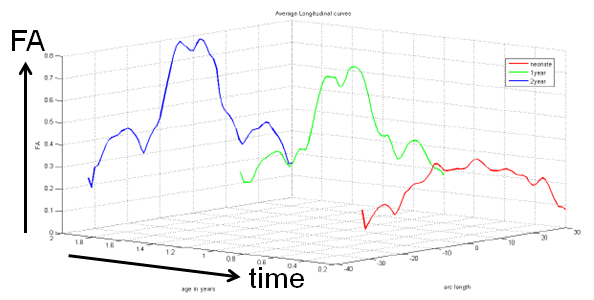 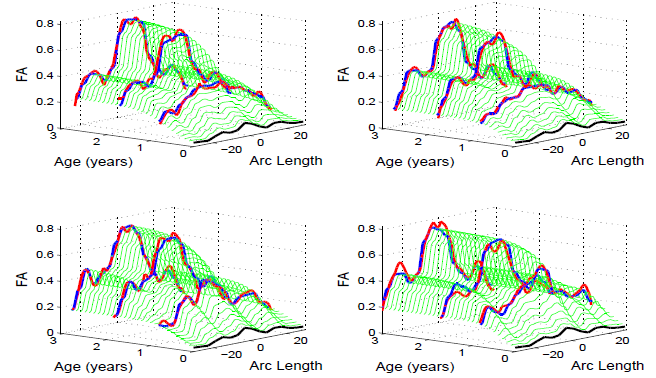 Sadeghi et al., Neuroimage 2013, Sharma et al.,  ISBI’12
Tract-Based Longitudinal Modeling of DWI/DTI data
Modeling FA (AD, RD) as function of time.
Non-parametric kernel regression along tracts.
Temporal changes: logistic function. 
Joint estimation of parameters for group.
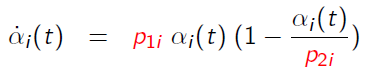 Logistic equation with αi as the population value at a given time, p1 the growth rate and p2 being the carrying capacity (asymptote).
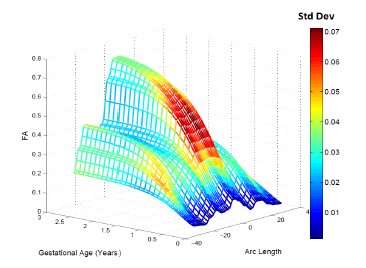 NAMIC HD DBP: Control (blue) versus HD subject (red), showing  FA decrease w age.
Early infant brain development: Population statistics of  FA(s,t) of corpus callosum  tract.
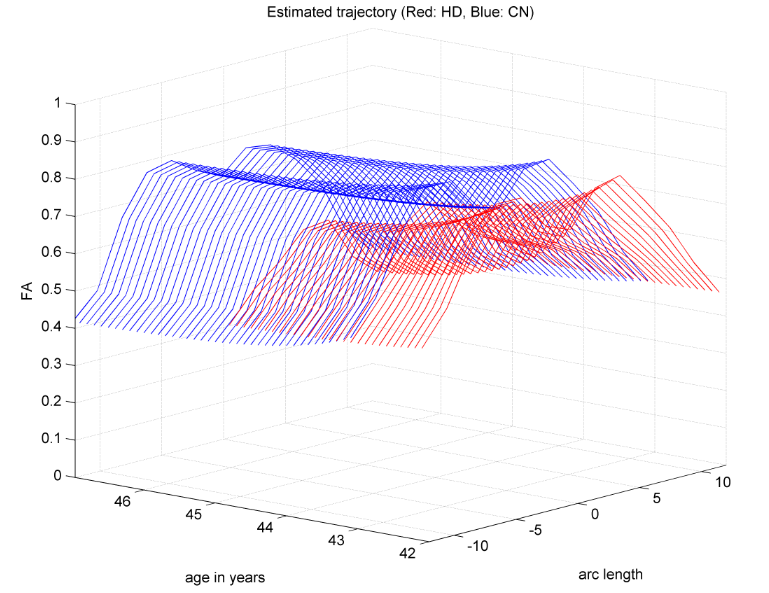 CTL
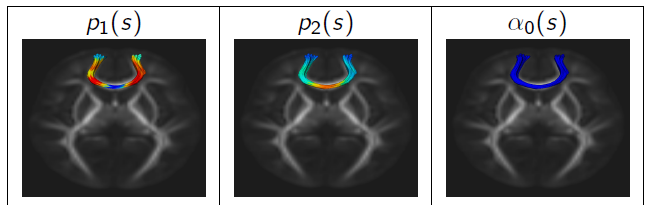 HD